Григ Эдвард
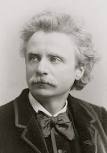 Э́двард Хагеруп Григ — норвежский композитор периода романтизма, музыкальный деятель, пианист, дирижёр. Творчество Грига формировалось под воздействием норвежской народной культуры.
1. «В пещере горного короля» – самая узнаваемая мелодия Грига. Эта композиция была написана композитором в составе сюиты на пьесу Генрика Ибсена «Пер Гюнт» в 1876 году. К настоящему моменту мелодия пережила множество обработок эстрадными исполнителями и часто используется в качестве саундтрека к фильмам и рекламе.  «В пещере горного короля» звучала в рекламе Microsoft  и  Burger King, в телесериале «Доктор Хаус», «Интерны», «Симпсоны». Кавер-версии мелодии исполняла финская метал-группа Apocalyptica, британская рок-группа The Who, хард-рок группа  Rainbow и другие.
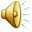 2. «Утро» (или «С добрым утром») – еще одна очень популярная мелодия Грига. Она была написана к первой сюите пьесы «Пер Гюнт» (1876 г.). Мелодия часто использовалась в мультипликации американской киностудии Warner Brothers.
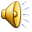 3. «Танец Анитры». Мелодия из оркестровой сюиты «Пер Гюнта». Композиция звучала в фильме «Лолита» (1997 г.) режиссера Эдриана Лайна.
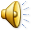 4. «Сердце поэта» («Мелодии сердца»).  Эдвард Григ создал это музыкальное произведение на стихи датского писателя Ганса Христиана Андерсена в 1864 году.
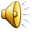 5. «Песня Сольвейг» – этот романс на музыку Грига звучит в конце пьесы «Пер Гюнт». Среди исполнительниц песни была российская оперная дива Анна Нетребко, норвежские оперные певицы Марита Сольберг (Marita Solberg) и Сиссель Кюркьебё (Sissel Kyrkjebø) и другие.
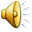 Спасибо за внимание!
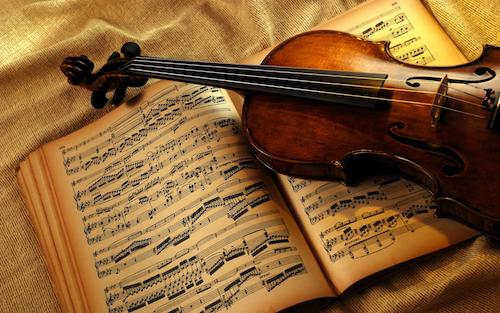